CS580: 
Ray Tracing
Sung-Eui Yoon
(윤성의)
Course URL:
http://sglab.kaist.ac.kr/~sungeui/GCG/
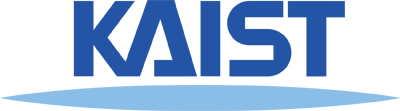 Recursive Ray Casting
Gained popularity in whenTurner Whitted (1980)recognized that recursive ray casting could be usedfor global illumination effects
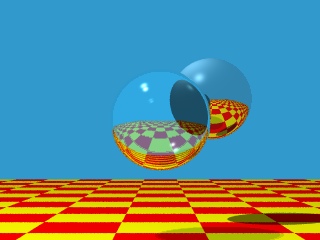 Ray Casting and Ray Tracing
Trace rays from eye into scene
Backward ray tracing
Ray casting used to compute visibility at the eye
Perform ray tracing for arbitrary rays needed for shading
Reflections
Refraction and transparency
Shadows
Basic Algorithms
Rays are cast from the eye point through each pixel in the image
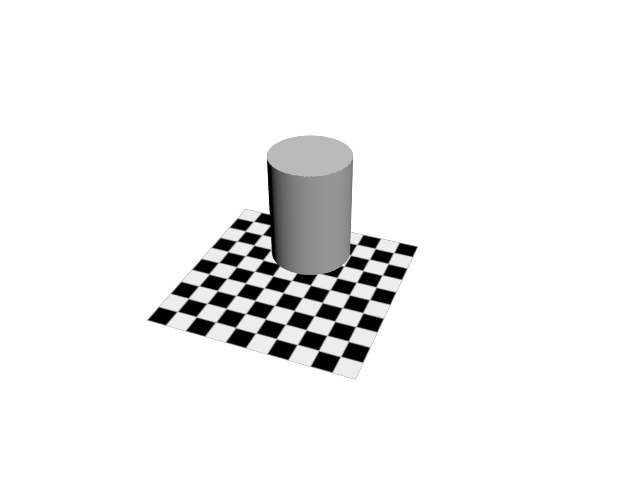 Shadows
Cast ray from the intersection point to each light source
Shadow rays
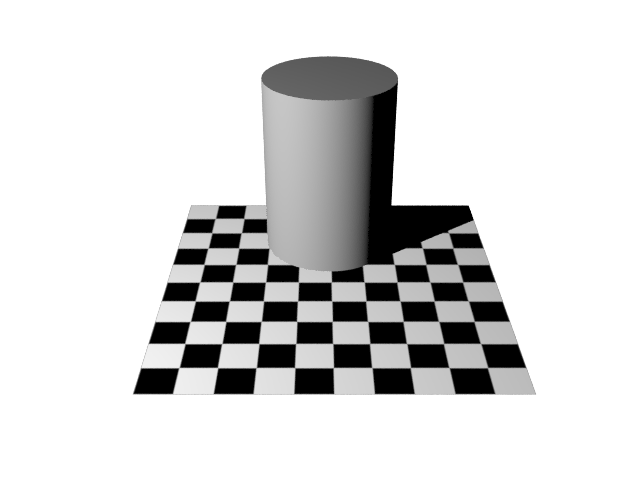 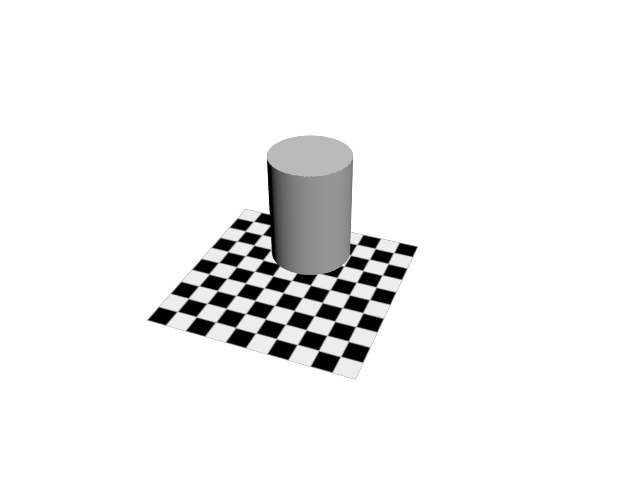 Used 3ds Max
Reflections
If object specular, cast secondary reflected rays
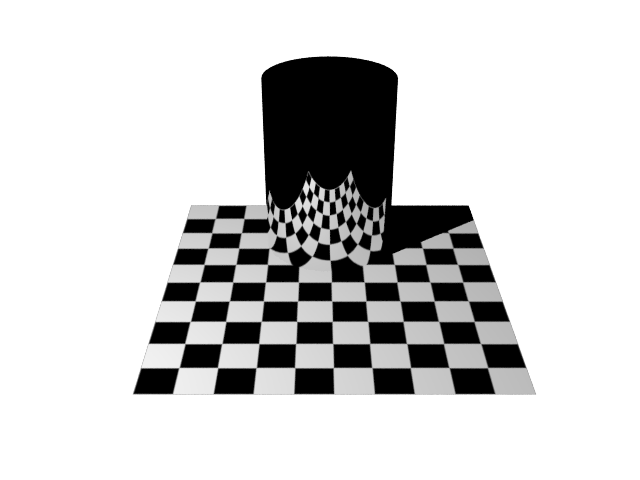 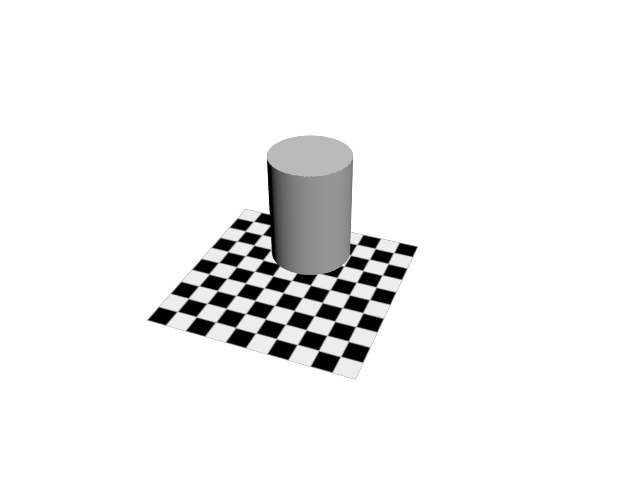 Refractions
If object tranparent, cast secondary refracted rays
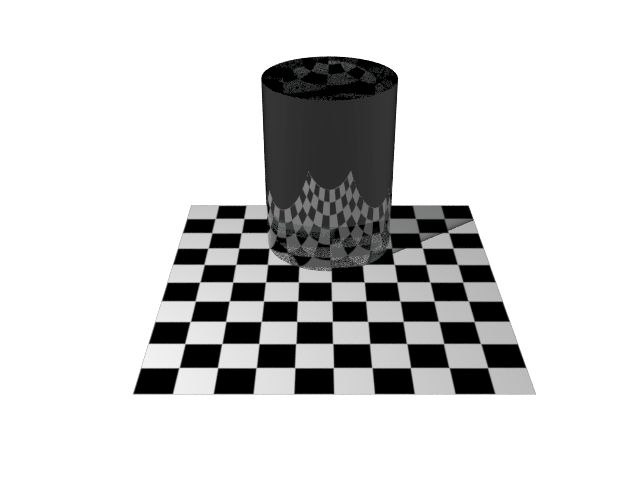 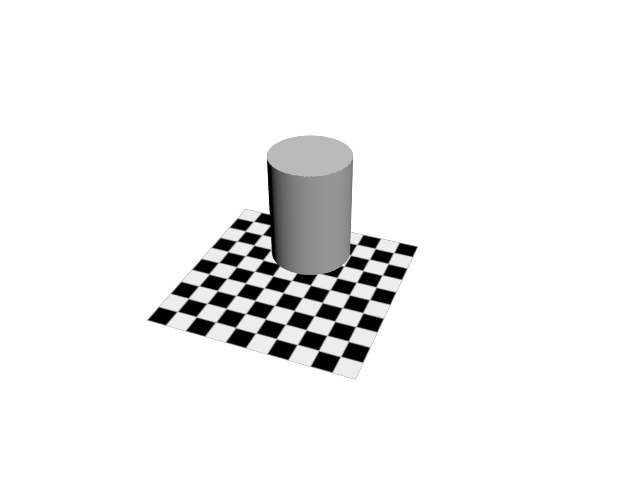 An Improved Illumination Model [Whitted 80]
Phong illumination model


Whitted model



S and T are intensity of light from reflection and transmission rays
Ks and Kt are specular and transmission coefficient
OpenGL’s Illumination Model
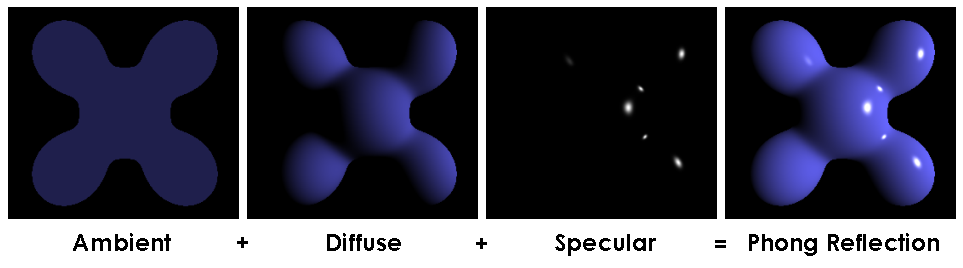 From Wikipedia
Ambient Light Source
A simple hack for indirect illumination 
Incoming ambient illumination (Ii,a) is constant for all surfaces in the scene
Reflected ambient illumination (Ir,a ) depends only on the surface’s ambient reflection coefficient (ka)  and not its position or orientation

These quantities typically specified as (R, G, B) triples
Ideal Diffuse Reflection
Ideal diffuse reflectors (e.g., chalk)
Reflect uniformly over the hemisphere
Reflection is view-independent
Very rough at the microscopic level
Follow Lambert’s cosine law
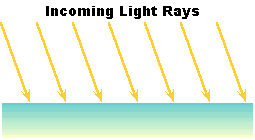 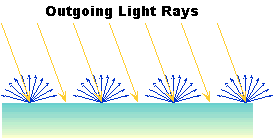 Lambert’s Cosine Law
The reflected energy from a small surface area from illumination arriving from direction     is proportional to the cosine of the angle between      and the surface normal
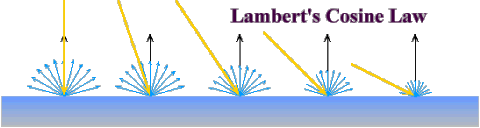 Computing Diffuse Reflection
Constant of proportionality depends on surface properties

The constant kd specifies how much of the incident light Ii is diffusely reflected




When                  the incident light is blocked by the surface itself and the diffuse reflection is 0
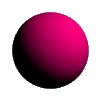 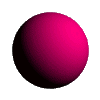 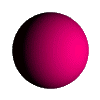 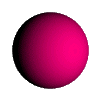 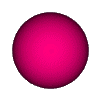 Diffuse reflection for varying light directions
[Speaker Notes: Why are sphere’s used to show shading]
Specular Reflection
Specular reflectors have a bright, view dependent highlight
E.g., polished metal, glossy car finish, a mirror
At the microscopic level a specular reflecting surface is very smooth
Specular reflection obeys Snell’s law
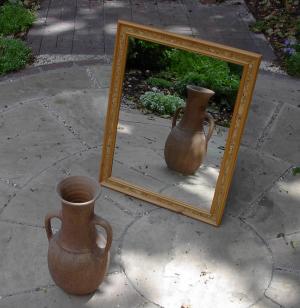 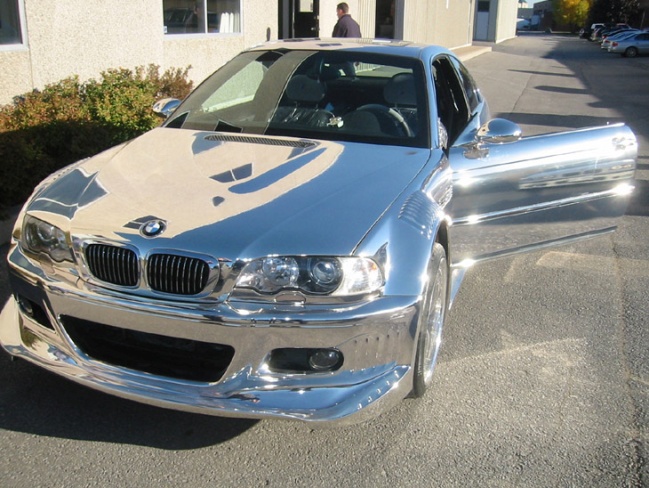 Image source: astochimp.com and wiki
Snell’s Law
The relationship between the angles of the incoming and reflected rays with the normal is given by:




ni and no are the indices of refraction for theincoming and outgoing ray, respectively
Reflection is a special case where ni = no  so o = i
The incoming ray, the surface normal, and the reflected ray all lie in a common plane
Non-Ideal Reflectors
Snell’s law applies only to ideal specular reflectors
Roughness of surfaces causes highlight to “spread out” 
Empirical models try to simulate the appearance of this effect, without trying to capture the physics of it
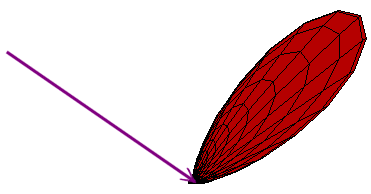 Phong Illumination
One of the most commonly used illumination models in computer graphics
Empirical model and does not have no physical basis




       is the direction to the viewer
          is clamped to [0,1]
The specular exponent ns controls how quickly the highlight falls off
Effect of Specular Exponent
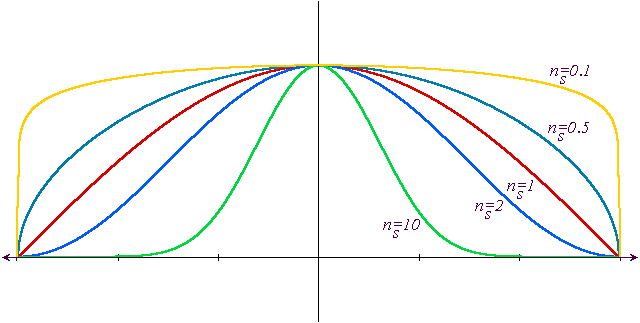 How the shape of the highlight changes with varying ns
Examples of Phong
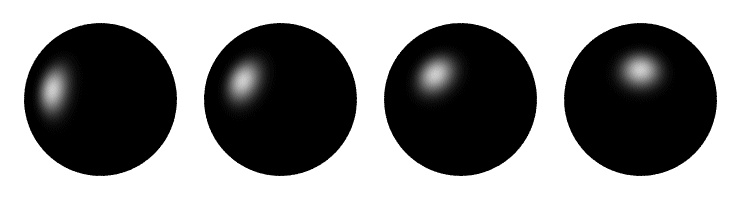 varying light direction
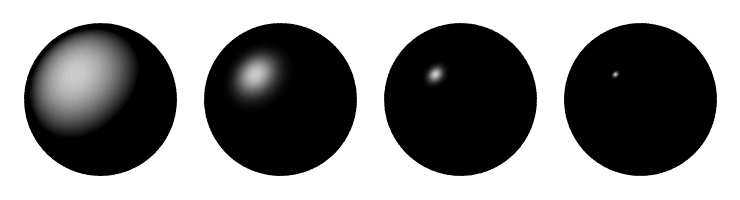 varying specular exponent
Putting it All Together
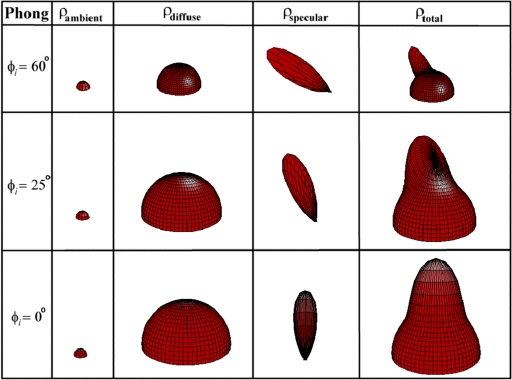 An Improved Illumination Model [Whitted 80]
Phong illumination model


Whitted model



S and T are intensity of light from reflection and transmission rays
Ks and Kt are specular and transmission coefficient
eye
s0
b
a
s1
b
s2
f
c
e
Ray Tree
e
s2
s1
f
s0
a
d
c
eye
b
R
T
R
T
T
R
Acceleration Methods for Ray Tracing
Rendering time for a ray tracer depends on the number of ray intersection tests per pixel
The number of pixels X the number of primitives in the scene
Early efforts focused on accelerating the ray-object intersection tests
Ray-triangle intersection tests
More advanced methods required to make ray tracing practical
Bounding volume hierarchies
Spatial subdivision (e.g., kd-trees)
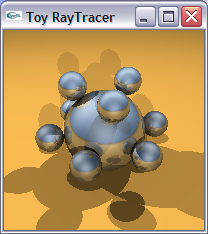 Bounding Volumes
Enclose complex objects within a simple-to-intersect objects
If the ray does not intersect the simple object then its contents can be ignored
The likelihood that it will strike the object depends on how tightly the volume surrounds the object.
Spheres are simple, but not tight
Axis-aligned bounding boxes often better
Can use nested or hierarchical bounding volumes
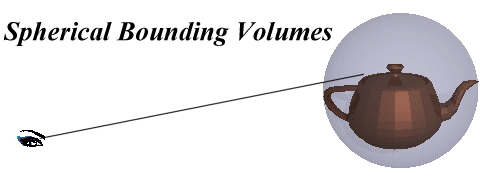 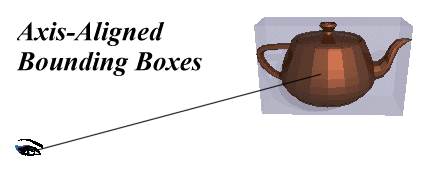 Bounding Volumes
Sphere [Whitted80]
Cheap to compute
Cheap test
Potentially very bad fit
Axis-Aligned Bounding Box
Very cheap to compute
Cheap test
Tighter than sphere
Bounding Volumes
Oriented Bounding Box
Fairly cheap to compute
Fairly Cheap test
Generally fairly tight
Slabs / K-dops
More expensiveto compute
Fairly cheap test
Can be tighter than OBB
[Speaker Notes: Discrete orientation polytopes]
Hierarchical Bounding Volumes
Organize bounding volumes as a tree
Choose a partitioning plane and distribute triangles into left and right nodes
Each ray starts with the scene BV and traverses down through the hierarchy









r
Spatial Subdivision
Idea: Divide space in to subregions 
Place objects within a subregion into a list 
Only traverse the lists of subregions that the ray passes through 
“Mailboxing” used to avoid multiple test with objects in multiple regions
Many types
Regular grid
Octree
BSP tree
kd-tree
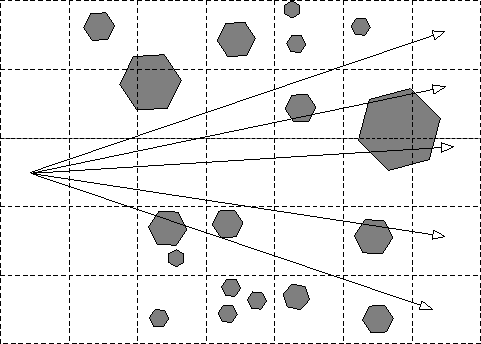 Overview of kd-Trees
Binary spatial subdivision (special case of BSP tree)
Split planes aligned on main axis
Inner nodes: subdivision planes
Leaf nodes: triangle(s)
Example
Example
Example
Example
Example
What about triangles overlapping the split?
Example
Split Planes
How to select axis & split plane?
Largest dimension, subdivide in middle
More advanced: 
Surface area heuristic

Makes large difference
50%-100% higher overall speed
Median vs. SAH
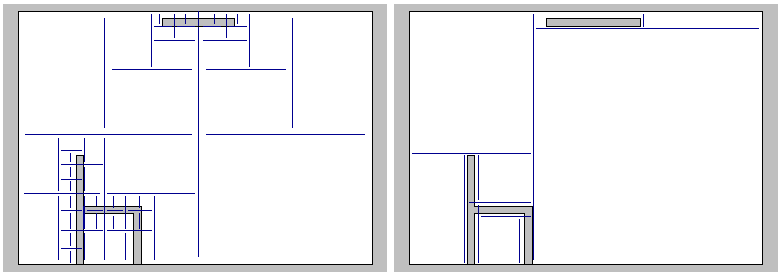 (from [Wald04])
Ray Tracing with kd-tree
Goal: find closest hit with scene
Traverse tree front to back(starting from root)
At each node:
If leaf: intersect with triangles 
If inner: traverse deeper
Classic Ray Tracing
Gathering approach
From lights, reflected, and refracted 
     directions
Pros of ray tracing
Simple and improved realism over 
     the rendering pipeline 

Cons:
Simple light model, material, and light propagation
Not a complete solution
Hard to accelerate with special-purpose H/W
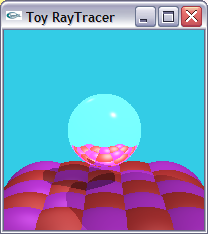 History
Problems with classic ray tracing
Not realistic
View-dependent

Radiosity (1984)
Global illumination in diffuse scenes

Monte Carlo ray tracing (1986)
Global illumination for any environment
Class Objectives were:
Understand a basic ray tracing
Know the Phong illumination model
Implement its acceleration data structure and know how to use it
Any Questions?
Come up with one question on what we have discussed in the class and submit at the end of the class
1 for already answered questions
2 for typical questions 
3 for questions with thoughts

Submit questions at least four times before the mid-term exam
Multiple questions for the class is counted as only a single time
Homework
Go over the next lecture slides before the class
Watch 2 SIGGRAPH videos and submit your summaries right brefore every Tue. class
Just one paragraph for each summary
Example:
	Title: XXX XXXX XXXX
	Abstract: this video is about  accelerating the 	performance of ray tracing. To achieve its goal, they 	design a new technique for reordering rays, since by 	doing so, they can improve the ray coherence and thus 	improve the overall performance.
PA1
Get to know pbrt
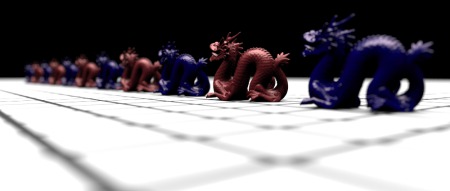 Next Time
Radiosity
Figs.
Basic Algorithms
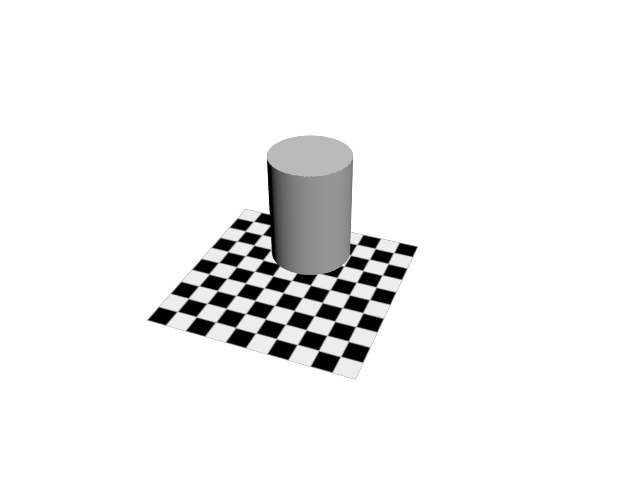 Shadows
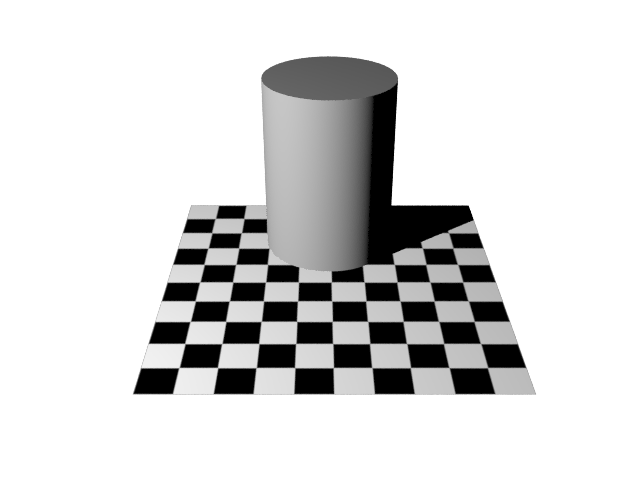 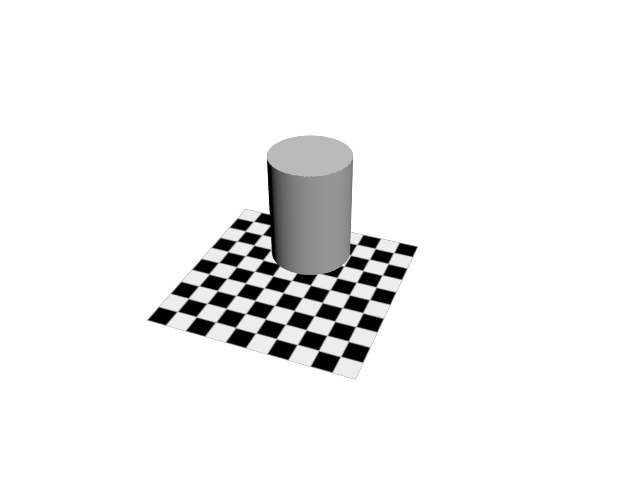 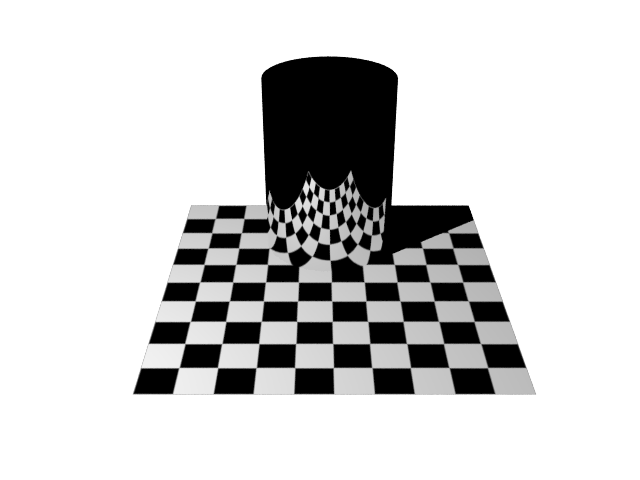 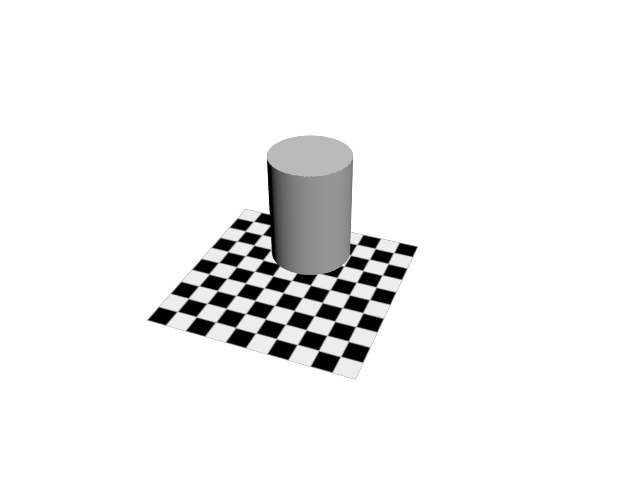 Refractions
If object tranparent, cast secondary refracted rays
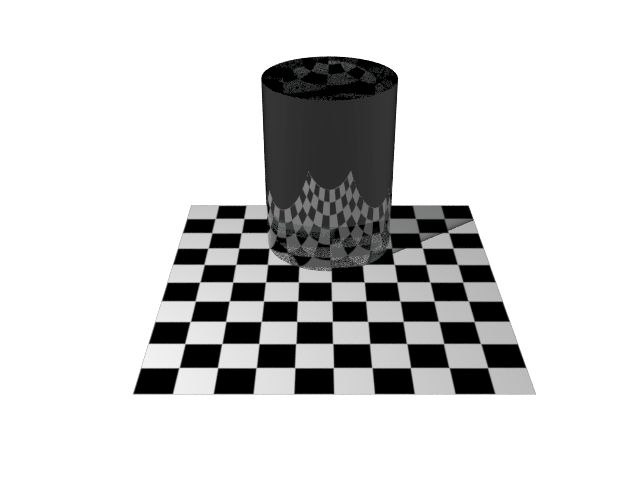 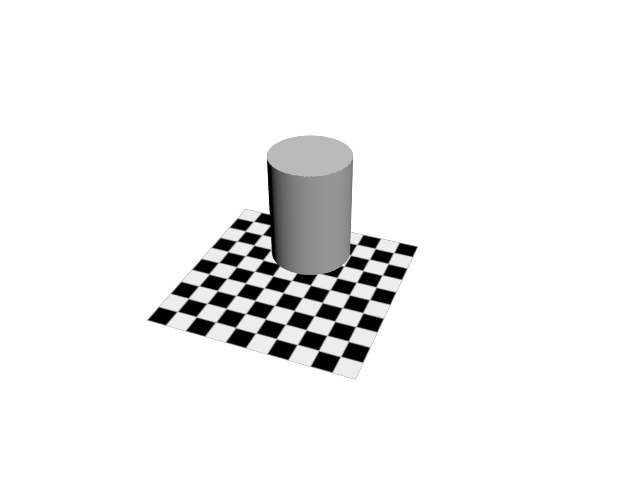